РАЗВЛЕЧЕНИЕ ДЛЯ ДЕТЕЙ МЛАДШЕГО ВОЗРАСТА
«ПУТЕШЕСТВИЕ НА ПОЕЗДЕ»
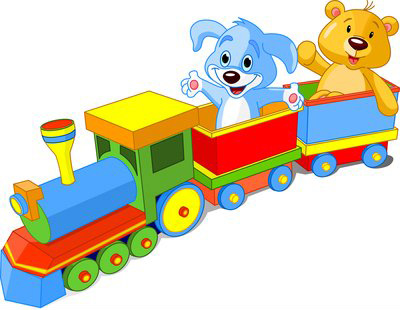 Поезд начинает путешествие
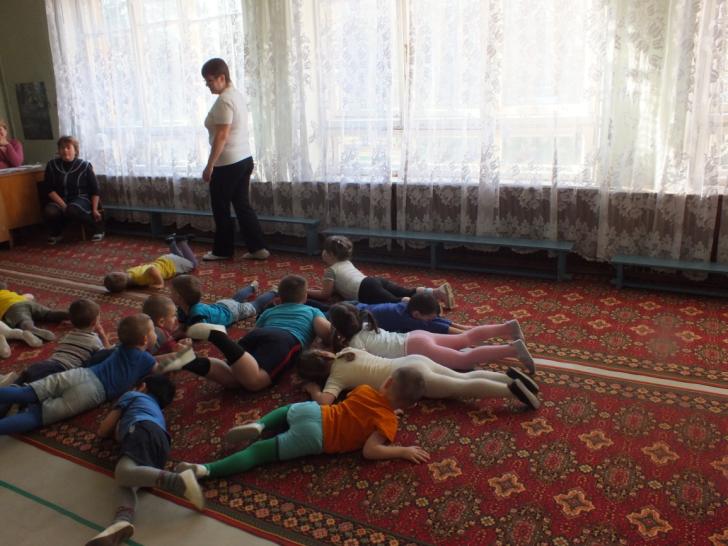 Станция «Пляжная»
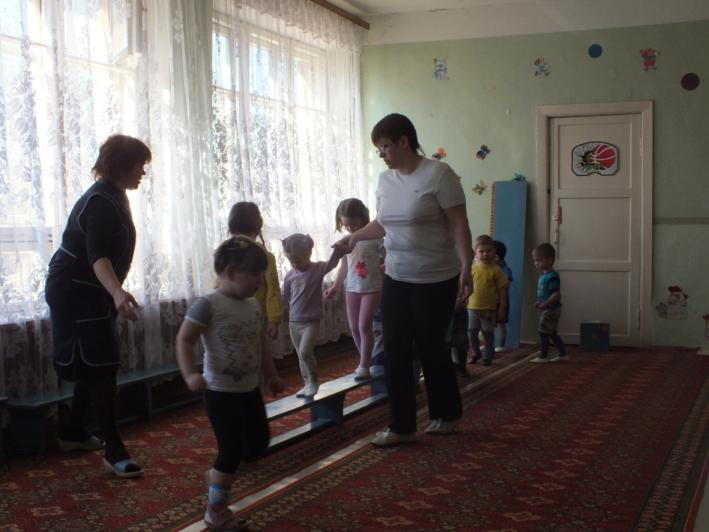 Впереди мост
Поезд проезжает через тоннель
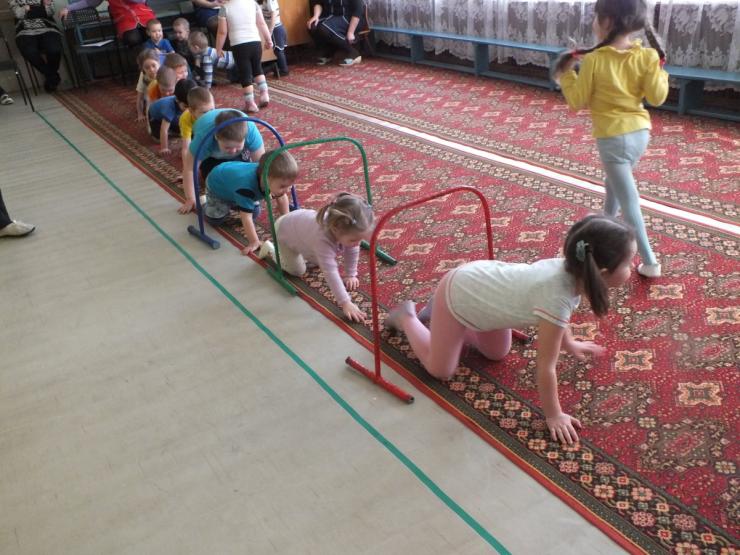 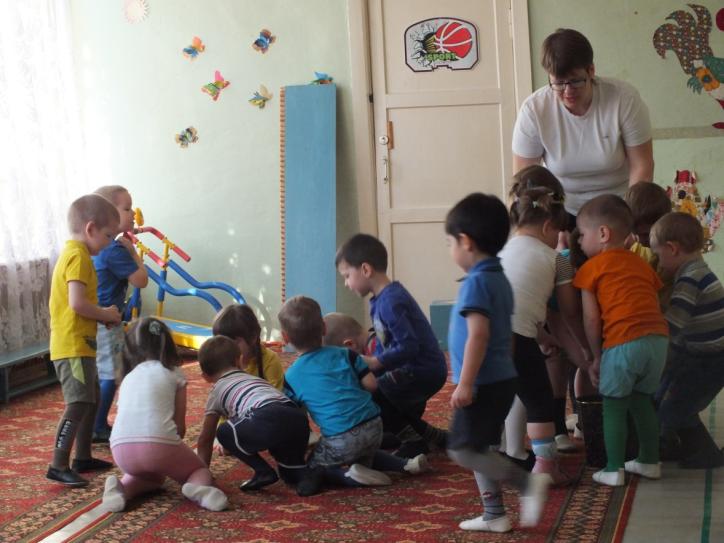 Станция «Овощная»
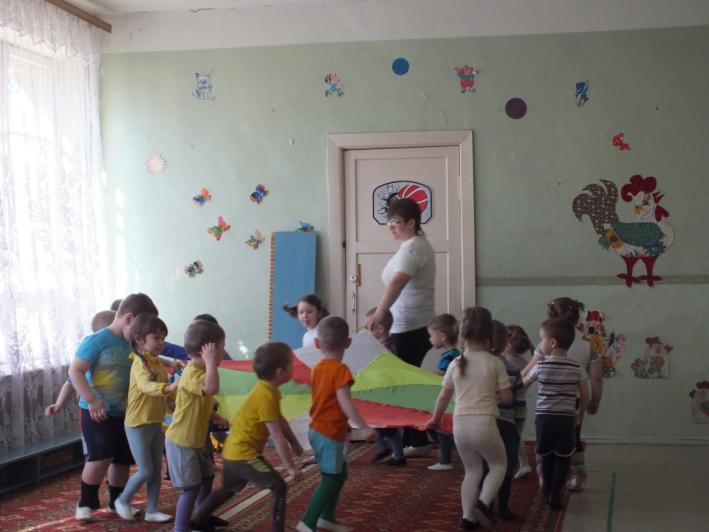 Станция «Карусельная»
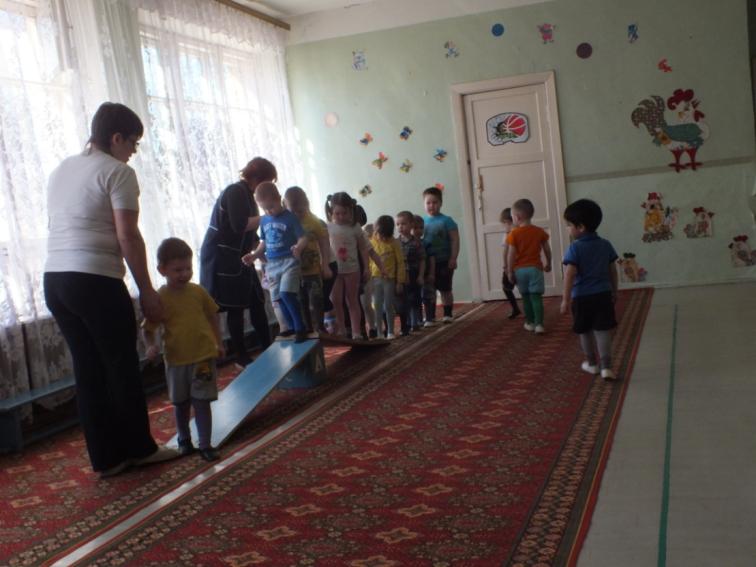 Поезд поднимается в гору
Станция «Самолётная»
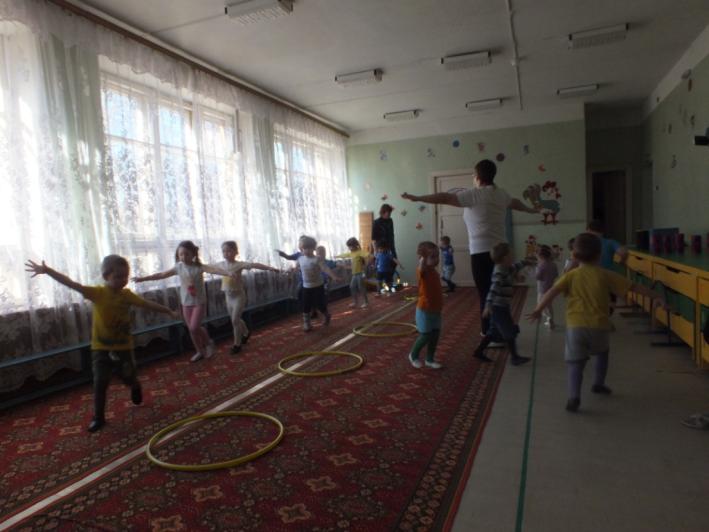 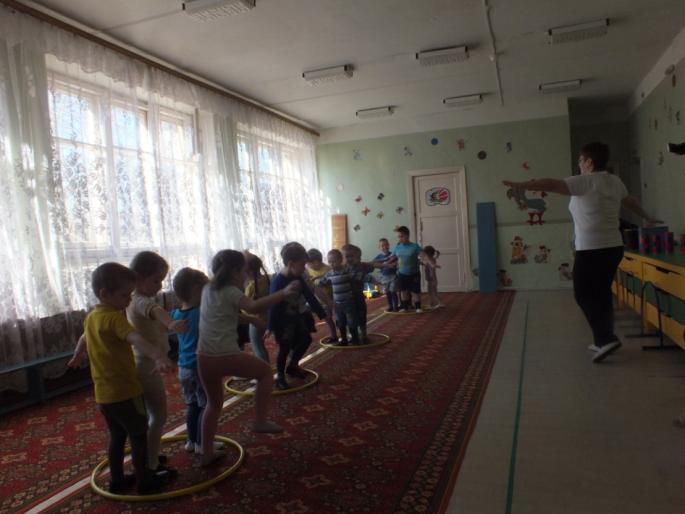 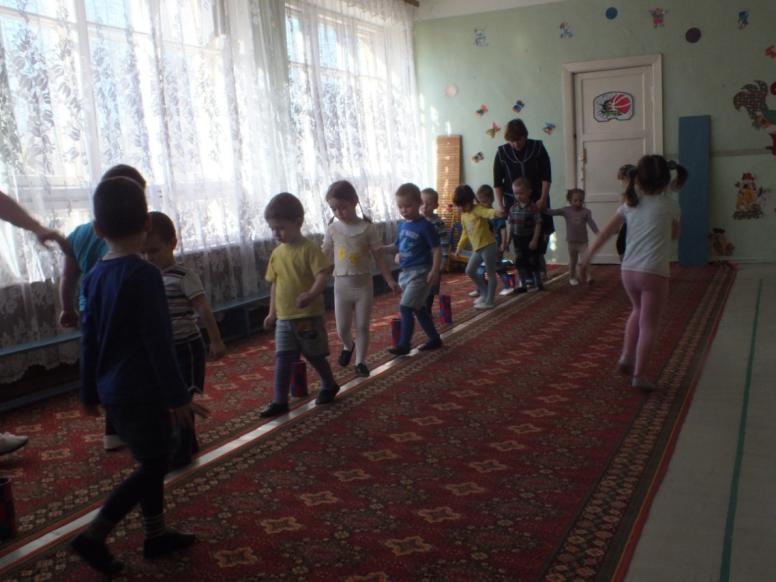 Поезд едет «змейкой»
Следующая станция«Детский сад»…